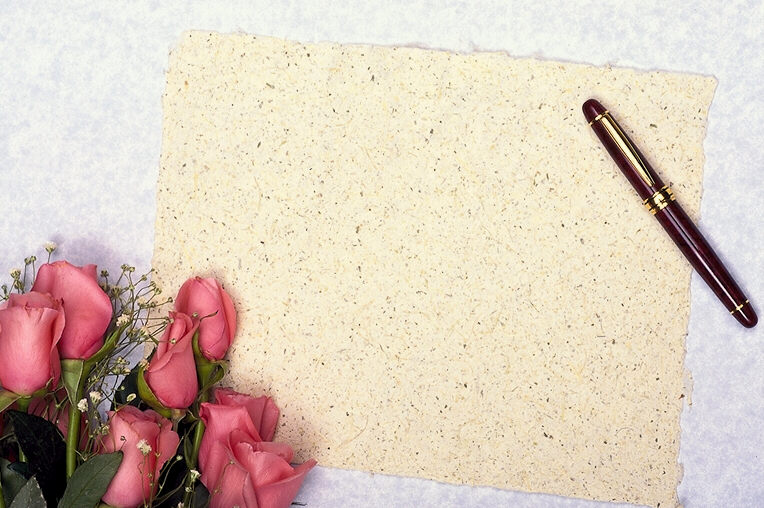 Trường TH Phú Hòa 2

KÍNH CHÀO QUÝ THẦY CÔ VÀ CÁC EM HỌC SINH!!
THỂ DỤC LỚP 1
GIÁO VIÊN : ĐOÀN MINH HOÀNG
Bài 24: 
BAØI THEÅ DUÏC – ÑOÄI HÌNH ÑOÄI NGUÕ
I. Phần mở đầu:
Khởi động xoay các khớp cổ tay, cổ chân.
Chaïy nheï treân ñòa hình töï nhieân.
Ñi thöôøng vaø hít thôû saâu.
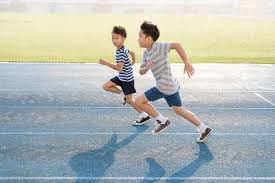 II. Phaàn cô baûn:
Ñoäng taùc ñieàu hoøa: 2-3 laàn, 2 x 4 nhòp: 
Chuù yù: ñoäng taùc ñieàu hoøa hoâ hôi chaäm, tay, chaân tích cöïc thaû loûng.
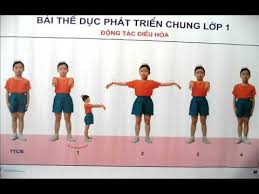 Ôn toaøn baøi theå duïc ñaõ hoïc.
Trò chơi: Đường hiểm hóc
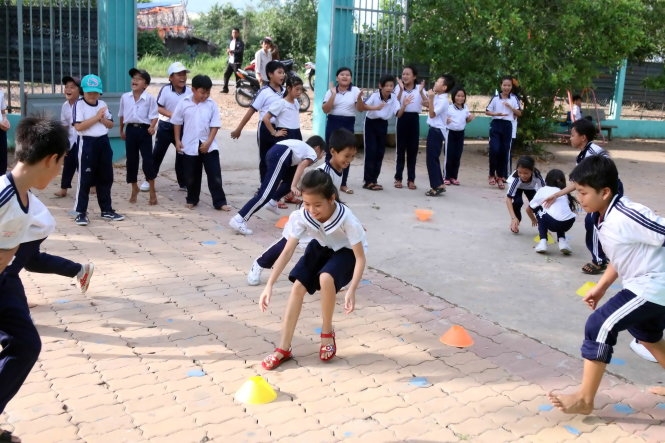 Chỗ chơi: 
Đường dài ít nhất 20 thước.

2. Số người chơi từ 12 đến 40.
3. Xếp đặt: Chơi từng đội. Mỗi đội sẽ có ít nhất 06 bạn. Trong mỗi đội chọn ra 3 bạn làm chướng ngại vật. Những bạn này đứng cách nhau độ 7,8 thước. Bạn đầu cuối lưng xuống, bạn thứ 2 thì đứng thẳng, bạn thứ 3 đứng 2 chân dang ra. Tất cả các bạn còn lại đứng theo từng đội, ở đầu đường.
4. Cách chơi: Khi nghe hiệu còi, bạn số 1 trong các đội chạy tới trước gặp bạn thứ nhất thì nhảy qua lưng bạn ấy, gặp bạn thứ 2 thì chạy quanh bạn một vòng, gặp bạn thứ 3 thì bò lòn qua giữa 2 chân, đoạn chạy thẳng đến cuối đường. Rồi chạy lui gặp 3 chướng ngại vật phải làm như trước. Về đến đích đập vào tay bạn số 2 để bạn này chạy tiếp.5. Chơi sai: Bỏ băng một chướng ngại vật và không nhảy, lòn hay chạy vòng quanh. Bạn kia chưa đập vào tay mà bạn này đã bắt đầu chạy.
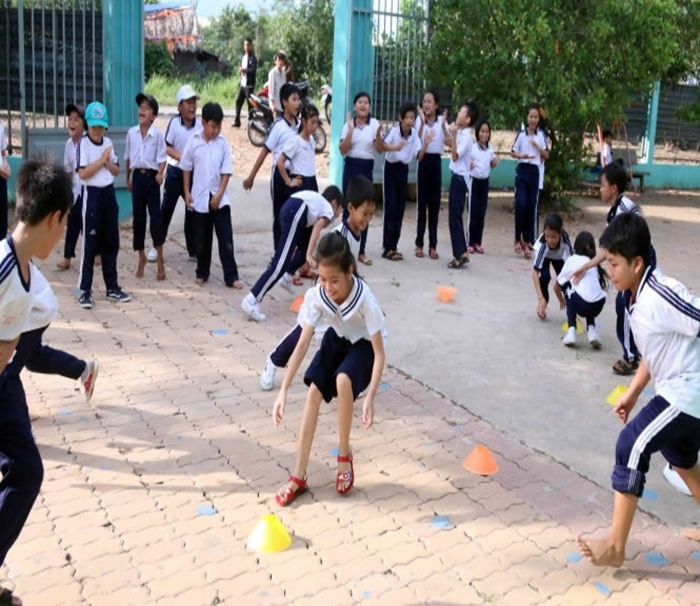 III. Phaàn keát thuùc:
Ñi thöôøng theo nhòp 2-4 haøng doïc vaø haùt.
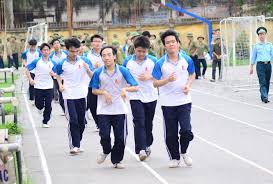 GV cuøng HS heä thoáng baøi. 
Nhaän xeùt vaø ñaùnh giá giôø hoïc
GV dặn dò về nhà
-HS ôn tập động tác điều hòa
- Ôn lại các động tác thể dục đã học
KÍNH CHÀO QUÝ THẦY CÔ VÀ CÁC EM HỌC SINH!!